Computer ScienceMeet and Greet
Spring 2021
Introduction of CS Principal Faculty Advisors
Introduction to the CS Department
How is Advising conducted in the CS Dept.?
CS website and Resources: https://www.calstatela.edu/ecst/cs
What now?
Meet CS Undergraduate Faculty Advisors
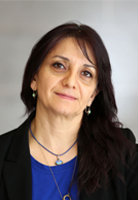 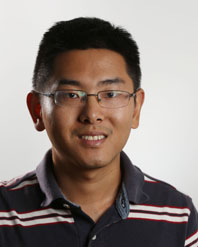 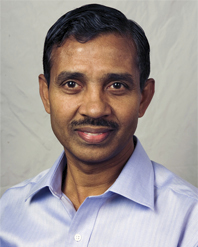 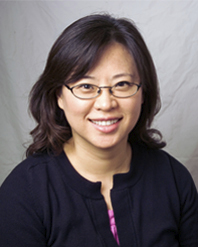 Zilong Ye
Undergraduate Advisor
zye5@calstatela.edu
Raj S. Pamula
Undergraduate Advisor
rpamula@calstatela.edu
Elaine Kang
Chair
eykang@calstatela.edu
Valentina Ovasapyan
Administrative Coordinator
vovasapyan@calstatela.edu
Computer Science Department
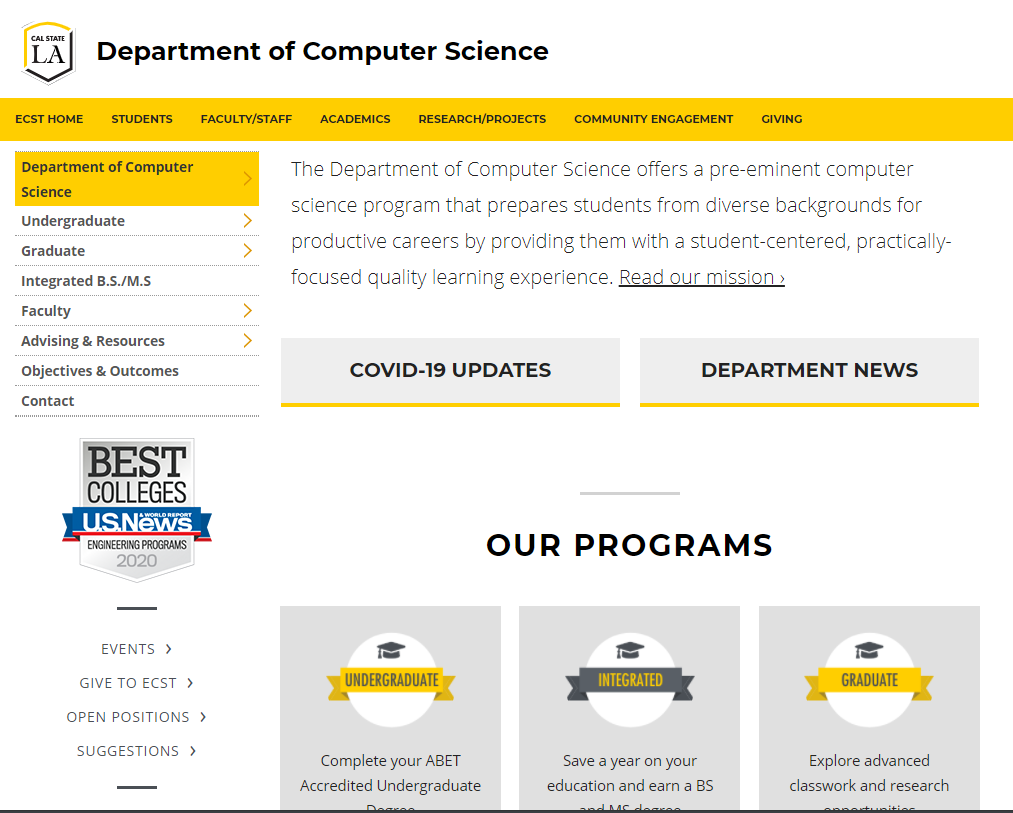 Department website: https://www.calstatela.edu/ecst/cs
Check undergraduate curriculum requirement https://www.calstatela.edu/ecst/cs/curriculum-requirements
Check student handbook
Check research opportunities
Check faculty webpages
Computer Science Department Advisement
Department website: https://www.calstatela.edu/ecst/cs

Advisement information - https://www.calstatela.edu/ecst/cs/advisement-resources 
Check group advisement sessions
Check faculty advisor office hours and zoom links -  https://www.calstatela.edu/ecst/cs/cs-faculty-advising-and-office-hours
Check forms - https://www.calstatela.edu/ecst/cs/forms
Check other resources - https://www.calstatela.edu/ecst/cs/resources
BS CS Curriculum
General Education
CS (Core and Electives) 

120 units
(39+9) + 72 = 120 units (Univ.)
(24+0) + 96 = 120 units (CS)
[Speaker Notes: Elaine]
BS Curriculum (current)
Lower Division Required Courses
CS 1222 - Introduction to Relational Databases
CS 2011 - Introduction to Programming I
CS 2012 - Introduction to Programming II
CS 2013 - Programming with Data Structures
CS 2148 - Discrete Structures
ENGL 2030 - Introduction to Technical Writing
MATH 2110 - Calculus I
MATH 2120 - Calculus II
MATH 2550 - Introduction to Linear Algebra
PHYS 2100 - General Physics I: Mechanics
PHYS 2200 - General Physics II: Electromagnetism and Circuits
Upper Division Required Courses
CS 3035 - Programming Language Paradigms
CS 3112 - Analysis of Algorithms
CS 3186 - Introduction to Automata Theory
CS 3220 - Web and Internet Programming
CS 3337 - Software Engineering
CS 3801 - Societal and Ethical Issues in Computing
CS 4440 - Introduction to Operating Systems
CS 4961 - Software Design Laboratory I
CS 4962 - Software Design Laboratory II
CS 4963 - Computer Science Recapitulation
EE 3445 - Computer Organization

CS Electives (18 units)
Math Elective (3 units)
[Speaker Notes: Elaine]
BS CS Curriculum (current)
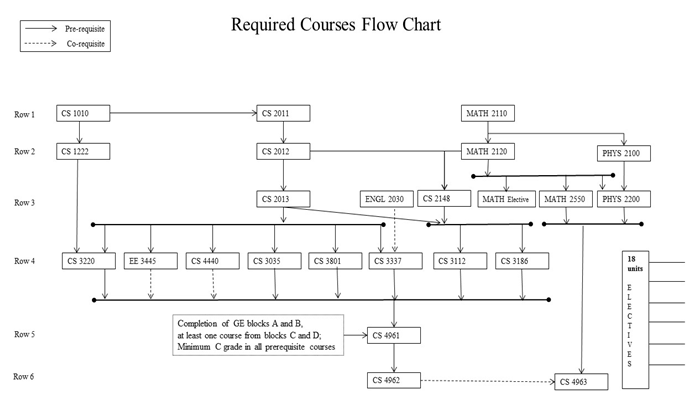 [Speaker Notes: Elaine]
CS Electives - Wide range of courses
CS 3034 - Widely-used Programming Languages
CS 3660 - Complex Social and Economic Systems
CS 4075 - Concurrent and Distributed Programming
CS 4112 - Competitive Programming
CS 4188 - Compilers
CS 4220 - Current Trends in Web Design and Development
CS 4222 - Principles of Data Base Systems
CS 4470 - Computer Networking Protocols
CS 4471 - Computer Networks Configuration and Management
CS 4540 - Topics in Advanced Computer Science (Data Visualization, Mobile Computing, Cybersecurity, Robotics, Human Centered Computing)
CS 4550 - Computer Graphics
CS 4551 - Multimedia Software Systems
CS 4555 - Introduction to 3D Computer Game Programming
CS 4556 - Multiplayer Online Game Design and Development 
CS 4635 - Modeling and Simulation
CS 4660 - Artificial Intelligence 
CS 4661 - Introduction to Data Science 
CS 4662 - Advanced Machine Learning
CS 4780 - Cryptography and Information Security
[Speaker Notes: Elaine]
New BS Curriculum (effective Fall 2021) – Major Requirements (93 units)
Lower Division Required Courses (44 units)
CS 1222 - Introduction to Relational Databases
CS 2011 - Introduction to Programming I (4)
CS 2012 - Introduction to Programming II (4)
CS 2013 - Programming with Data Structures (4)
CS 2148 - Discrete Structures (4)
CS 2445 – Intro to Computer Systems
CS 2470 – Network Systems and Cybersecurity 
ENGL 2030 - Introduction to Technical Writing
MATH 2110 - Calculus I
MATH 2120 - Calculus II
MATH 2550 - Introduction to Linear Algebra
PHYS 2100 - General Physics I: Mechanics
PHYS 2200 - General Physics II: Electromagnetism and Circuits
Upper Division Required Courses (31 units)
CS 3035 - Programming Language Paradigms
CS 3112 - Analysis of Algorithms
CS 3186 - Introduction to Automata Theory
CS 3220 - Web and Internet Programming (4)
CS 3337 - Software Engineering
CS 3801 - Societal and Ethical Issues in Computing
CS 4440 - Introduction to Operating Systems
CS 4961 - Software Design Laboratory I
CS 4962 - Software Design Laboratory II
CS 4963 - Computer Science Recapitulation
EE 3445 - Computer Organization
--------------------------------------------------------------------------
CS Electives (18 units)
Math Elective (3 units)
Summary of Changes
1
Critical Course Sequences
CS2011-CS2012-CS2013
Come up with a logic to solve a problem
Programming – step by step logical instructions (code) in a language.
This is the foundation of everything CS
Bread and Butter
CS 3XXX
Intermediate level courses to develop your CS skills
CS4961-CS4962 (Fall-Spring) 
Big projects
Icing on the Cake
Degree Planner (Fall 2021 and beyond)
By Spring 2022, plan to complete all the prerequisite courses to CS 4961 so that you can take CS 4961 in Fall 2022.

Recommended courses to complete by Spring 2022:
GE
CS LD requirements 
CS 3035 - Programming Language Paradigms
CS 3112 - Analysis of Algorithms
CS 3186 - Introduction to Automata Theory
CS 3220 - Web and Internet Programming
CS 3337 - Software Engineering
CS 3801 - Societal and Ethical Issues in Computing
CS 4440 - Introduction to Operating Systems
EE 3445 - Computer Organization
Course Planning and Time Management
Full time student = Full time job
15 units (5 courses) = 40 hours (or more)/week
Minimum course commitment = 40/5 = 8 hours/week
Each course scheduled time:
Lecture only – Scheduled for 3 hours/week
Lecture/Lab – Scheduled for 5 hours/week
Each course extra study time
5 hours/week

Fall 2021 Registration
Check enrollment date on GET
Any issues? Contact a faculty advisor.
Q&A
www.calstatela.edu/cs